Compensation Offsets: Readjustment,Separation, & Severance Pay (VSR Advanced)
Compensation Service
July 2016
Objectives
Review prohibition against duplication of benefits
List places to find evidence of pay potentially requiring offsets
Identify critical dates and offset considerations
Apply compensation offset knowledge by correctly working scenarios
2
References
38 CFR 3.700, General
M21-1, Part III, Subpart v.4.B, Recoupment of Separation Benefits
3
Prohibition Against Duplication of Benefits
38 CFR 3.700
readjustment pay under former 10 U.S.C. 687 and 3814a
non-disability severance pay under 10 U.S.C. 1174(h)(2)
separation pay under 10 U.S.C. 1174
Reservists’ Involuntary Separation Pay (RISP)
Special Separation Benefit (SSB) under 10 U.S.C. 1174a
Voluntary Separation Pay (VSP) under 10 U.S.C. 1175a, and
disability severance pay under 10 U.S.C. 1212(c).
4
Review
Name the most common types of separation pay for which we make compensation adjustments and which will be the focus of this training (there are 4).
5
Answer
Readjustment pay
Separation pay
Special Separation Benefit (SSB)
Severance pay
6
Check the following for evidence of separation benefits:
21-526EZ/application for compensation
DD Form 214, Certificate of Release or Discharge from Active Duty
Miscellaneous Info tab on Veterans Identification screen in BIRLS
Discharge Pay tab on Military Payment Information screen in VETSNET Awards and VBMS-A or 
Military Payments tab on Military Information screen in SHARE
7
Review
Where would you look for evidence of separation pay?
8
Answer
21-526EZ/application for compensation
DD Form 214, Certificate of Release or Discharge from Active Duty
Miscellaneous Info tab on Veterans Identification screen in BIRLS
Discharge Pay tab on Military Payment Information screen in VETSNET Awards and VBMS-A or 
Military Payments tab on Military Information screen in SHARE
9
Important
The presence of an amount in the Separation Pay field is only an indicator the Veteran received some type of separation benefit.  It is not a reliable indicator of whether this benefit is the same “separation pay” described in 10 U.S.C. 1174.
10
[Speaker Notes: So… validate info using PIES or VIS??? Verify both type and amount of pay]
Factors to determine how muchSeparation Pay to Recoup
type of separation benefit
date of entitlement to VA compensation, and
date of receipt of the separation benefit.
11
To Verify Type and Amount of Separation Pay…
through the Veterans Information Solution (VIS)
by submitting a request through the Personnel Information Exchange System (PIES), or
by contacting the finance activity center of the service department from which the Veteran separated by 
telephone, or
fax.
12
Readjustment Pay
10 U.S.C. 3814a – paid to regular officers below rank of major during a reduction in force; date of entitlement to VA compensation determines if recoupment is required
10 U.S.C. 687 – paid to reserve officers involuntarily release after completing at least 5 years of active service, but didn’t qualify for retirement. Check for what election was made (VA $, lump sum readjustment, or deferred action)
PL 87-509 enacted 6/28/62 liberalized one-time irrevocable election law, review file for possible current eligibility to compensation
13
Recouping Readjustment Pay
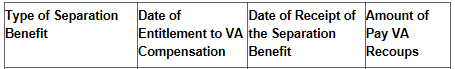 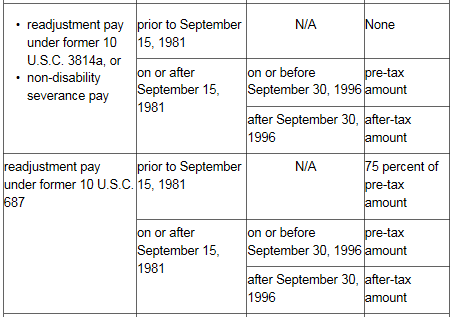 14
Review
What factors do we use to determine if/how much separation pay to recoup?
Where might we look to verify amount, dates, and type of separation pay?
Name an important date in offsetting readjustment pay.
15
Answer
Factors: type of separation pay, date of entitlement to VA compensation, date separation benefit was received
Verification: VIS, PIES, or service dept. finance activity center
Date: September 15, 1981
16
Separation Pay
Separation pay under 10 U.S.C. 1174 replaced readjustment pay, effective September 15, 1981.
is paid to regular and reserve officers who 
involuntarily separate from service after completing at least five years of active duty, but
do not qualify for retirement, and
is also paid to regular enlisted members under PL 101-510, Section 501, (enacted November 5, 1990) who 
involuntarily separate from service after completing six years of active duty, and
do not qualify for retirement.
17
Recouping Separation Pay
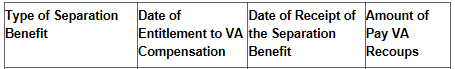 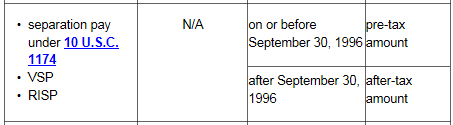 18
Special Separation Benefit (SSB)
SSB is a lump sum amount equal to 15 percent of the service-member’s annual basic pay, multiplied by years of active service. 

DD Form 214 usually indicates whether SSB or Voluntary Separation Incentive (VSI) was received and amount. (SSB codes include CB, FCB, KCB, & MCB). 

The amount shown on the DD214 may not be accurate – verify!
19
Recouping SSB
This is missed often, so … make a note, highlight, make a check list – whatever works for you!
PL 105-178 provides for recoupment of the after-tax amount of SSB a Veteran receives, regardless of the date of receipt.
20
Disability Severance Pay
Before recouping disability severance pay, it is necessary to identify the disability(ies) for which the Veteran received this benefit. The best source for this information is the Veteran’s Physical Evaluation Board (PEB) report, which is normally included in his/her STRs or Personnel Record.
21
[Speaker Notes: III.v.4.B.3.a.  IdentifyingSeverance Pay Disability(ies) Using the PEB Report
Use the table below to determine how to submit a request for the PEB report.]
More About Disability Severance Pay
Generally, if a Veteran received disability severance pay, VA must withhold from his/her monthly compensation an amount equal to the monthly compensation payable for the disability(ies) for which the Veteran received disability severance pay. VA continues to withhold this amount until it has recouped the amount specified in M21-1, Part III, Subpart v, 4.B.2.c.
The monthly withholding may never exceed the monthly amount of compensation payable based on the initial, compensable rating
22
When there’s a 10% based on multiple 0s under 3.324
If a Veteran has multiple severance pay disabilities, each rated 0 percent disabling, and VA assigns a 10 percent disability rating to them under 38 CFR 3.324, no withholding is necessary for these disabilities until VA assigns a compensable rating to one or more of them individually.
23
Disability Severance Exception for Temp 100%
Exception: If VA initially assigns a severance pay disability a temporary 100-percent rating under 38 CFR 4.28, 4.29, or 4.30,
VA must withhold all of the Veteran’s monthly compensation until entitlement to the temporary 100-percent rating ends, and
monthly withholdings thereafter may never exceed the monthly amount of compensation payable based on the disability rating VA assigns the severance pay disability(ies) immediately after entitlement to the temporary 100-percent rating ends.
24
But what if severance disability was combat-related?
PL 110-181, as implemented in 38 CFR 3.700(a)(3), prohibits the recoupment of disability severance pay from VA compensation if the Veteran
separated from service on or after January 28, 2008, and
incurred the disability for which he/she received disability severance pay in the line of duty in a combat zone or during combat-related operations.
25
Combat Exception
The provisions of this block may apply to a Veteran who separated from service prior to January 28, 2008, if
the Veteran incurred a disability in the line of duty in a combat zone, and
DoD subsequently 
placed the Veteran on the Temporary Disability Retirement List (TDRL)
later removed the Veteran from TDRL on or after January 28, 2008, and
awarded the Veteran disability severance pay for the same disability.
26
Important!
In order to meet the “combat-related operations” requirement, the disability must be the result of armed conflict.
DoD – not VA – decides whether a disability was incurred in the line of duty in a combat zone or during combat-related operations.
27
How do we know?
Blocks 26 and 28 on a Veteran’s DD Form 214 usually contain information that indicates whether he/she received disability severance pay that is not subject to recoupment under 38 CFR 3.700(a)(3).

Usually, this is how this information appears on the DD Form 214:
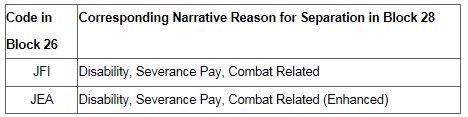 28
Other places to look…
If it’s unclear, check the PEB for the following text:
Disability was incurred in a combat zone or incurred during the performance of duty in combat-related operations as designated by the Secretary of Defense (NDAA 2008, Sec 1646).

Note: A service department might add Yes or No behind this statement.  If it adds No, the Veteran’s disability severance pay is subject to recoupment.

These codes also indicate possible combat disability: combat zone, CZ, Czone, Armed Conflict, AC, CR-AC, and CR-CZ.
29
If severance and non-severancedisabilities are present
VA may not withhold an amount greater than that to which the Veteran is entitled based on the non-severance pay disability(ies).  

Scenario: In a decision on a Veteran’s original claim for benefits, VA awards service connection for
a severance pay disability rated 50 percent disabling, and
a non-severance pay disability rated 100 percent disabling.
Result: VA may not withhold any compensation to recoup the Veteran’s disability severance pay while the non-severance pay disability is rated 100  percent disabling.
30
Examples for disability severance withholding
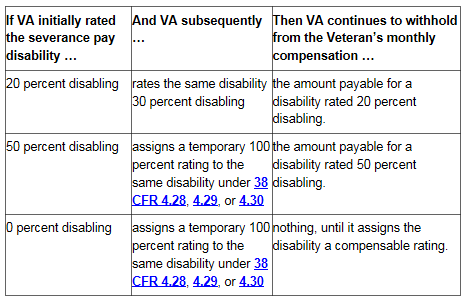 31
Recouping Disability Severance Pay
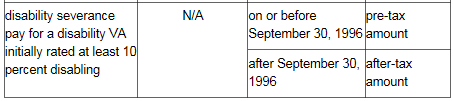 32
Review
Separation pay replaced what?
If 10% under 3.324, will there be withholding for disability severance pay?
If combat-related disability severance pay, will there be withholding?
If non-severance condition is 100% and severance condition is 50%, what would be the withholding?
33
Answers
Replaced readjustment pay
No, if 3.324 grants 10% vs. multiple 0s, withholding will start with original compensable grant of severance condition
No, withholding prohibited for verified combat condition (if the Veteran separated on or after January 28, 2008)
No withholding as 100% is warranted for non-severance condition
34
Practical Exercise:Show Off Your Offset Skills
35
Questions
36